Osservatorio della cooperazione
- Query e Reporting

Differenze tra BOXI e BI4





       Novembre  2019
Obiettivo
Differenze BOXI - BI4
Mostrare le sostanziali differenze nell’utilizzo di BI4 rispetto alla precedente versione BOXI.
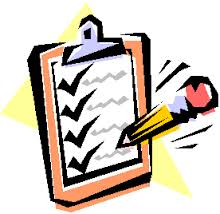 Vantaggi della migrazione
Differenze BOXI - BI4
La versione BI4 permette di fruire di tutte le funzionalità, in modalità web, svincolandola dalla versione di Applet Java presente sulla postazione di lavoro

La versione BI4 presenta un nuovo layout e funzionalità aggiuntive rispetto a quelle presenti oggi
Accesso all’applicativo
Differenze BOXI - BI4
Accesso all’applicativo – BOXI (Old)
Accesso alla Home del servizio da cui è possibile: 
Accedere all’Elenco documenti;
Accedere ai Preferiti;
Accedere alla Posta in arrivo.
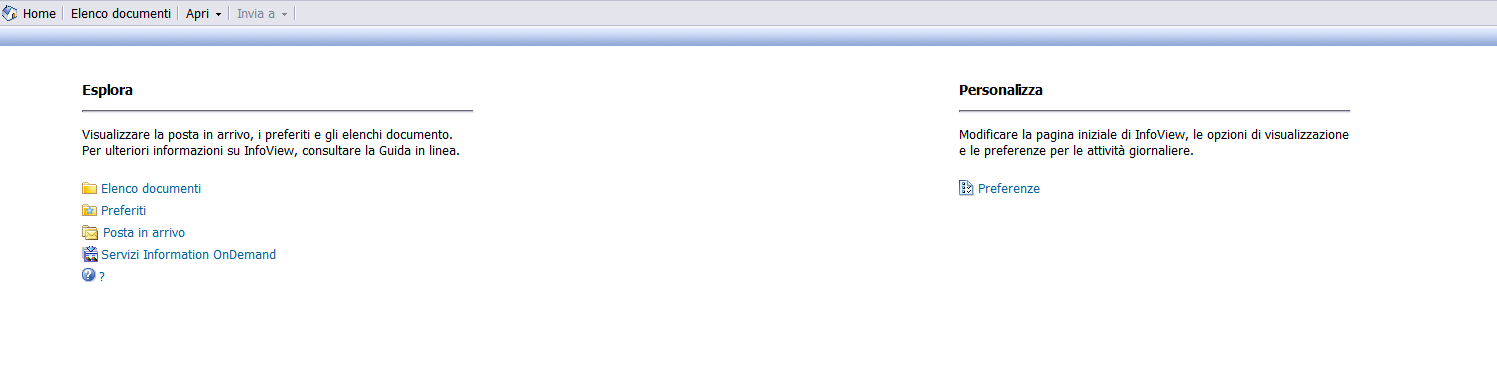 Differenze BOXI - BI4
Accesso all’applicativo – BI4 (New)
Accesso alla Home del servizio da cui è possibile:
Creare un nuovo report 
Aprire un documento aperto recentemente
Aprire un documento della posta in arrivo
Visualizzare le comunicazioni sul servizio
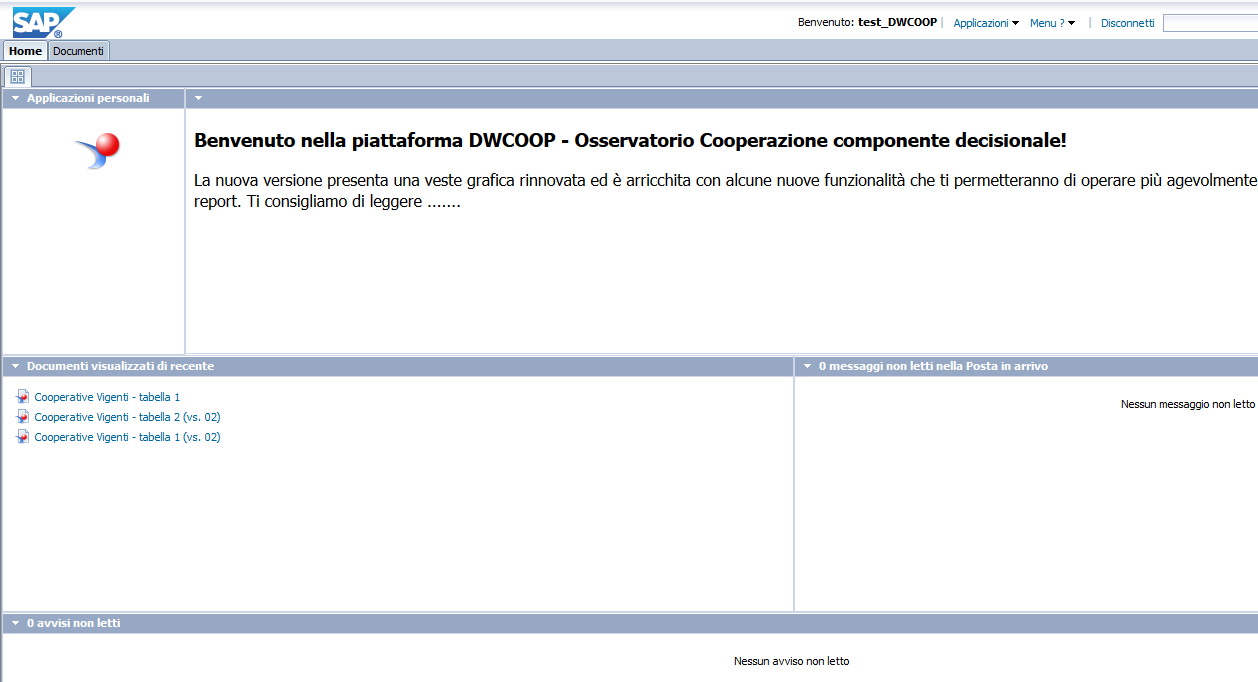 Creare nuovo report
Aprire un documento della posta in arrivo
Aprire un documento recente
Comunicazioni
sul servizio
DOCUMENTI PUBBLICI
Differenze BOXI - BI4
Documenti pubblici – BOXI (Old)
È possibile accedere ai documenti pubblici:

Cliccando su «Elenco Documenti»;
Navigando all’interno della cartella «Cartelle pubbliche»
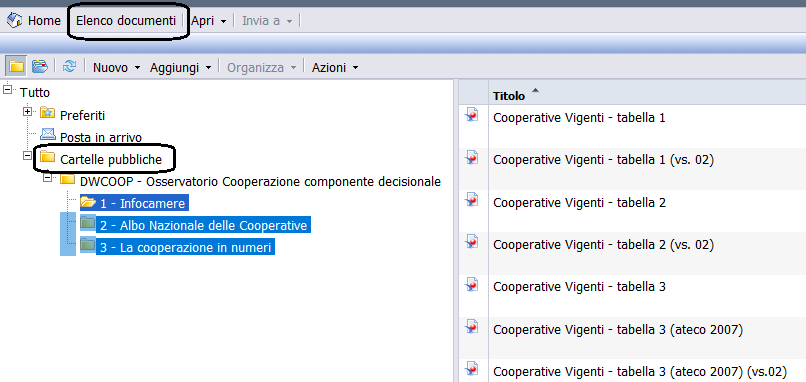 Differenze BOXI - BI4
Documenti pubblici – BI4 (New)
È possibile accedere ai documenti pubblici:

Cliccando su «Documenti»
Navigando all’interno della cartella «Cartelle pubbliche»
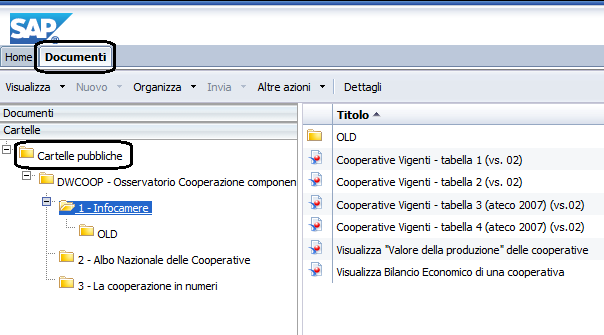 DOCUMENTI PREFERITI
Differenze BOXI - BI4
Documenti preferiti – BOXI (Old)
È possibile accedere ai documenti preferiti (visibili solo all’utente che li ha creati):

Cliccando su «Elenco Documenti»;
Navigando all’interno della cartella «Preferiti»
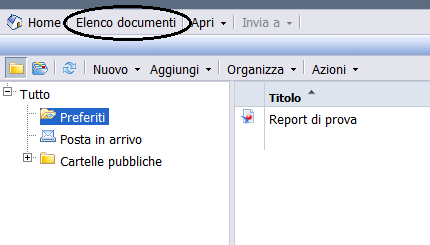 Differenze BOXI - BI4
Documenti preferiti – BI4 (New)
È possibile accedere ai documenti preferiti (visibili solo all’utente che li ha creati):
Cliccando su Documenti;
Passando dalla sezione «Cartelle» alla sezione «Documenti»
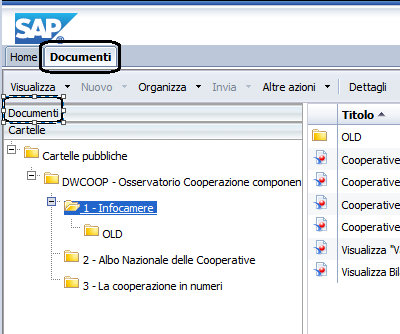 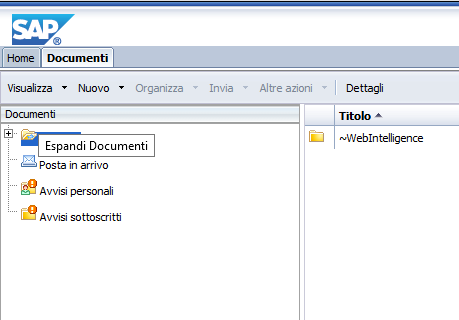 Differenze BOXI - BI4
Documenti preferiti - Creazione Cartella – BI4 (New)
Le sotto cartelle personali della cartella ″Preferiti″ si creano cliccando, da ″Preferiti″, il pulsante destro del mouse e selezionando rispettivamente i comandi: ″Nuovo″ e ″Cartella″.
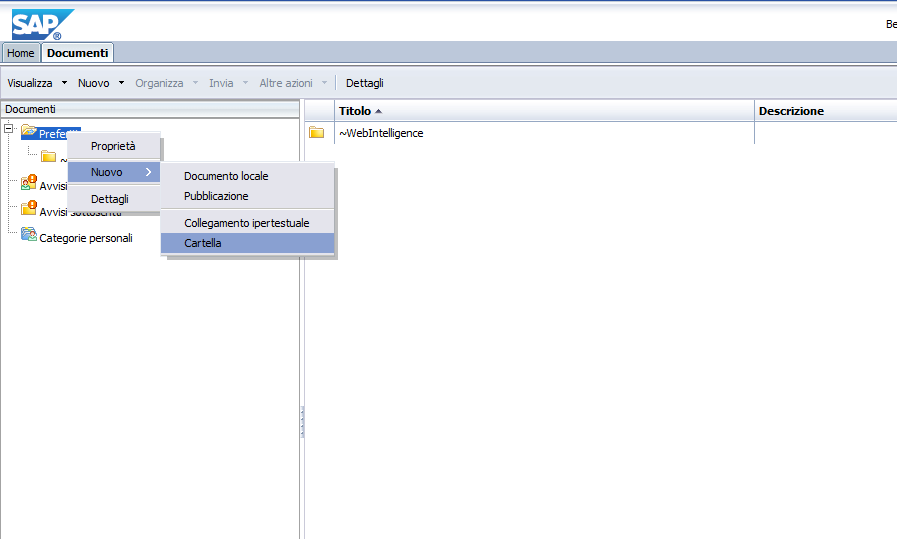 INVIO DOCUMENTI
Differenze BOXI - BI4
Invio documenti – BOXI (Old)
Selezionare il report e cliccare su 

Invia a        Posta in arrivo Business Objects.
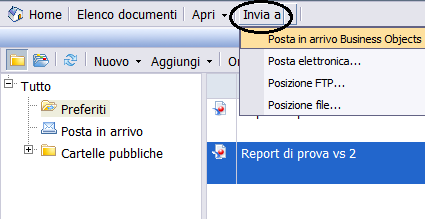 Differenze BOXI - BI4
Invio documenti – BI4 (New)
Selezionare il report e cliccare su 

Invia          Posta in arrivo BI
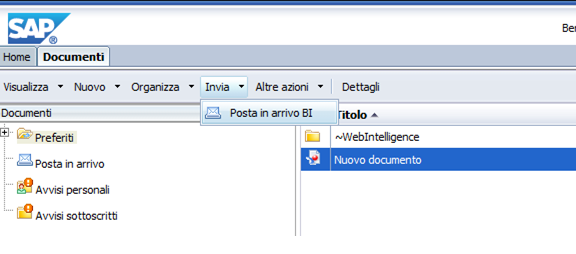 Differenze BOXI - BI4
Invio documenti – BI4 (New)
Cercare l’utente a cui si vuole inviare il documento inserendo il cognome nella barra di ricerca «Trova titolo»
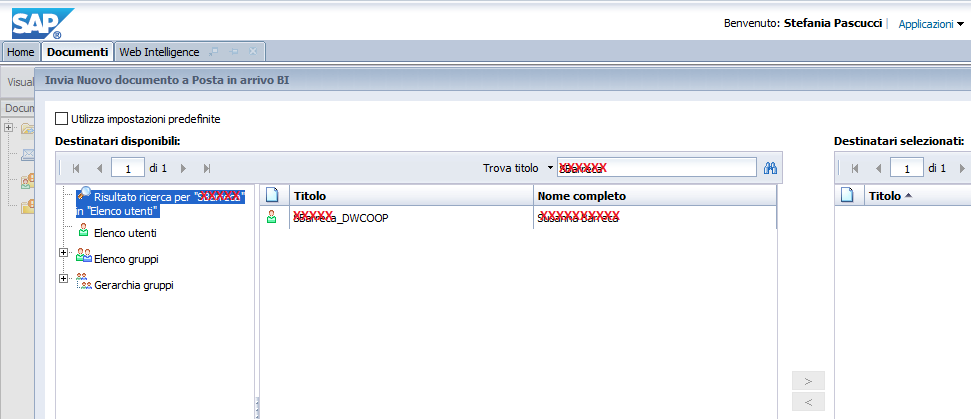 Differenze BOXI - BI4
Invio documenti – BI4 (New)
Selezionare l’utente risultato della ricerca e spostarlo con la freccia tra i destinatari
Cliccare sul tasto «Invia»
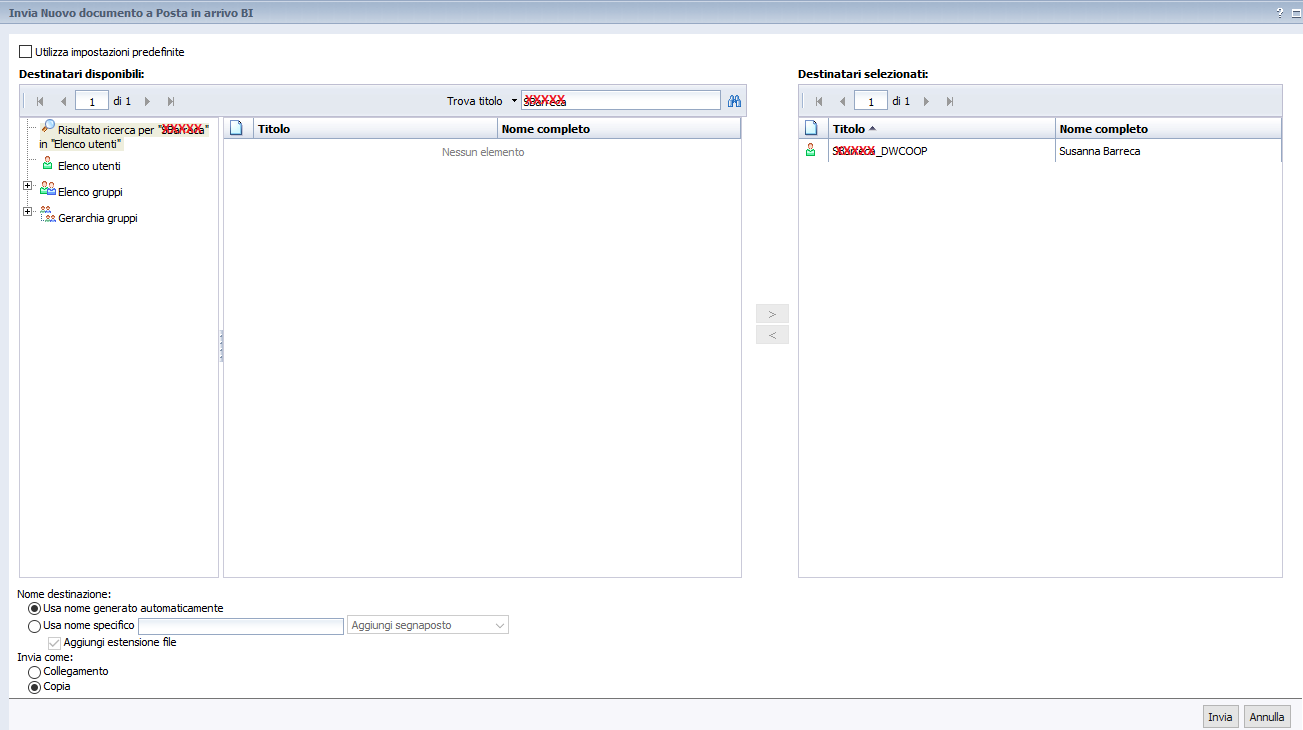 NUOVO DOCUMENTO
Differenze BOXI - BI4
Nuovo documento – BOXI (Old)
Posizionarsi su Preferiti e cliccare su «Nuovo»    «Documenti Web Intelligence»
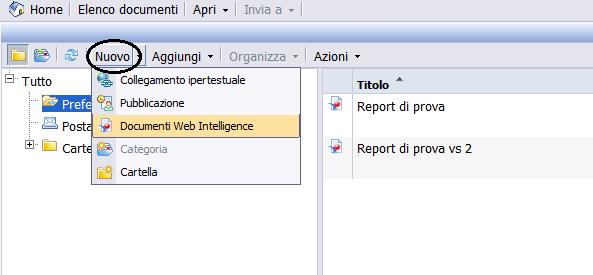 Differenze BOXI - BI4
Nuovo documento – BI4 (New)
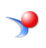 Posizionarsi sulla Home Page e cliccare sul simbolo
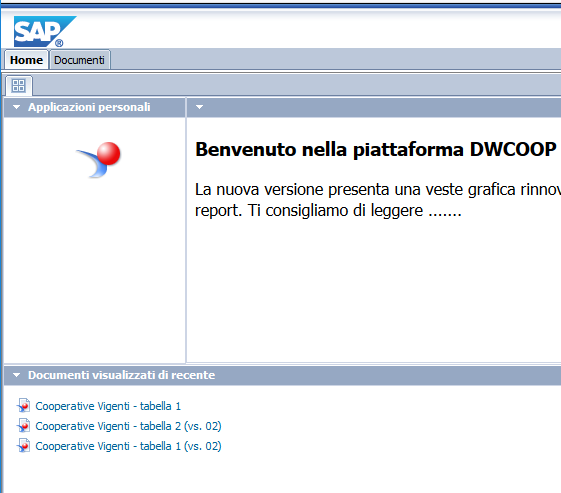 Creare nuovo report
Differenze BOXI - BI4
Nuovo documento – BI4 (New)
Cliccare sul pulsante  «Nuovo»
Selezionare l’origine dati «Universo»
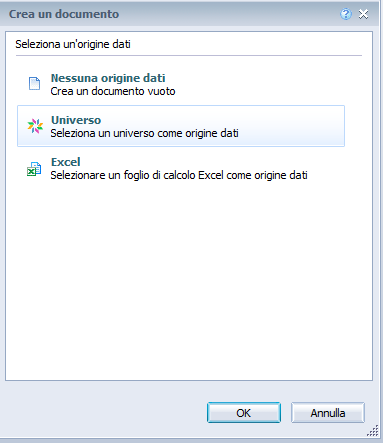 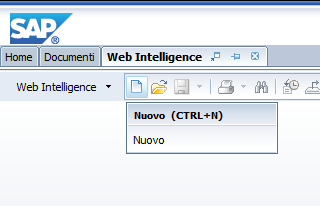 Differenze BOXI - BI4
Nuovo documento – BI4 (New)
Selezionare l’universo dal quale estrarre i dati.
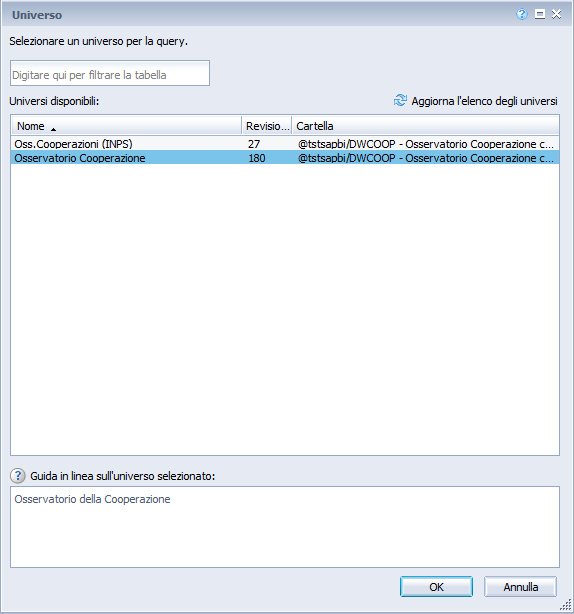 CREAZIONE QUERY
Differenze BOXI - BI4
Creazione query – BOXI (Old)
Dopo aver scelto l’universo si apre un pannello Java da dove è possibile creare le query scegliendo gli oggetti e i filtri.
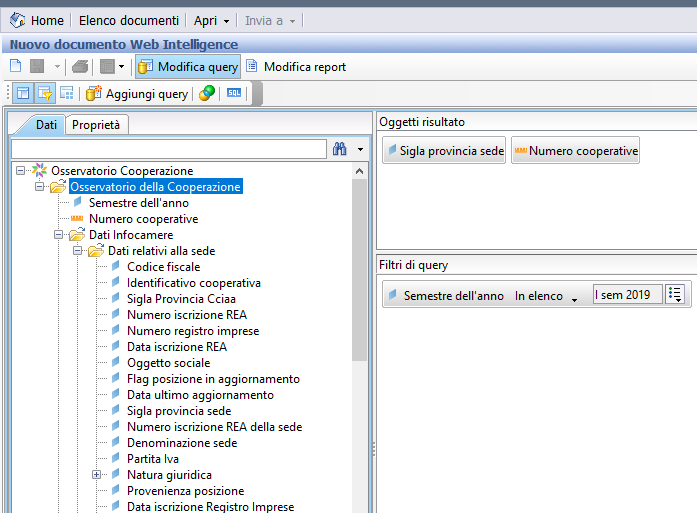 Dati

Oggetti Dimensione
Oggetti Misura
Classi
Oggetti risultato
Filtri di query
Differenze BOXI - BI4
Creazione query – BI4 (New)
Non verrà più aperto il pannello Java ma una videata in html
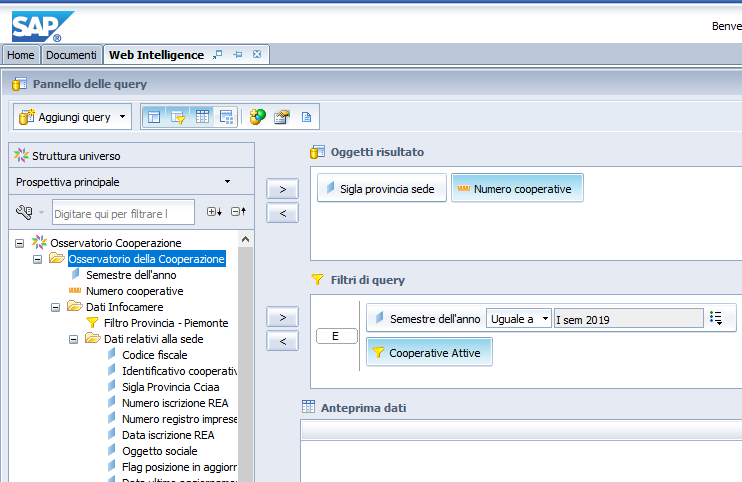 Oggetti risultato
Dati

Oggetti Dimensione
Oggetti Misura
Classi
Filtri di query
Possibilità di vedere un anteprima del report (NEW)
Modifica query
Differenze BOXI - BI4
Modifica query – BOXI (Old)
Selezionare il report da modificare e scegliere «Modifica» dall’elenco che compare cliccando il  tasto destro del mouse. In questo modo accedo al pannello Java

Passare dal pannello «Modifica report» al pannello Modifica Query
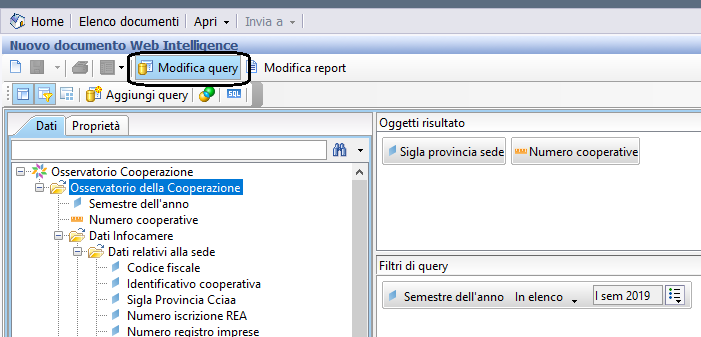 Differenze BOXI - BI4
Modifica query – BI4 (New)
Selezionare il report da modificare e scegliere «Modifica» dall’elenco che compare cliccando il  tasto destro del mouse. In questo modo entro nella modalità Progettazione

Cliccare sul pulsante «Modifica Fornitore di dati» per accedere alla videata di modifica della query.
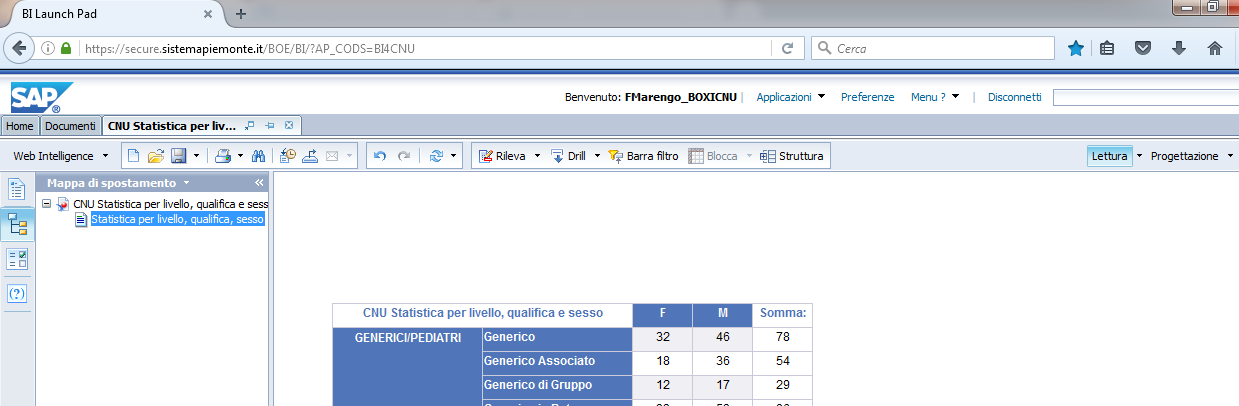 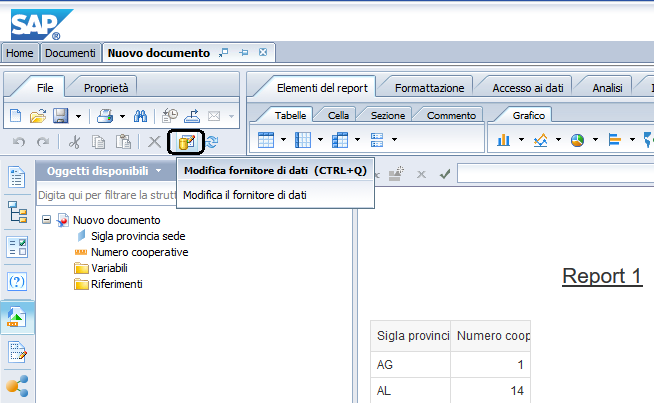 BARRA DEGLI STRUMENTI
Differenze BOXI - BI4
Barra degli strumenti – BI4 (New)
La barra degli strumenti, visibile dalla modalità Progettazione è suddivisa in più tab.

Elementi del Report ci consente di inserire tabelle, celle, colonne, grafici, ecc…
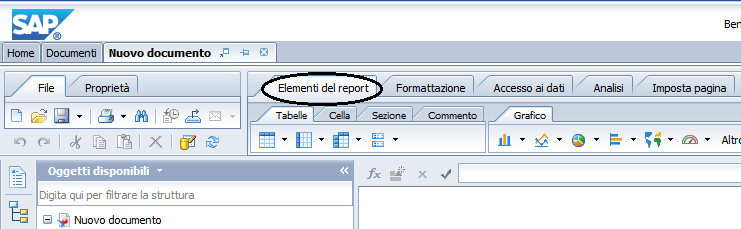 Differenze BOXI - BI4
Barra degli strumenti – BI4 (New)
Formattazione ci consente di formattare il report (carattere, grassetto, colori celle, ecc…
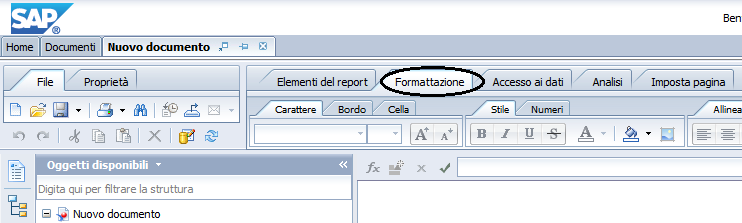 Differenze BOXI - BI4
Barra degli strumenti – BI4 (New)
Accesso ai dati ci consente di modificare la query, aggiornare la query, aggiungere una variabile, ecc.
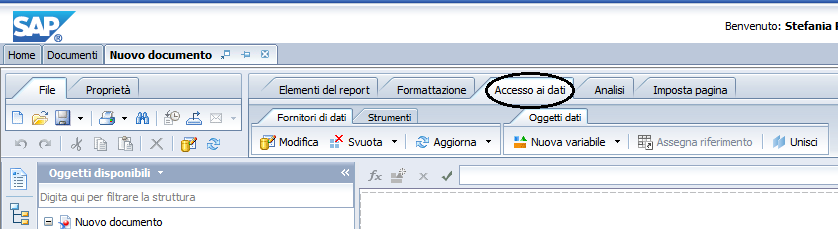 Differenze BOXI - BI4
Barra degli strumenti – BI4 (New)
Analisi ci consente di inserire interruzioni, ordinare i dati, inserire un drill, inserire una funzione (somma, conteggio, media)
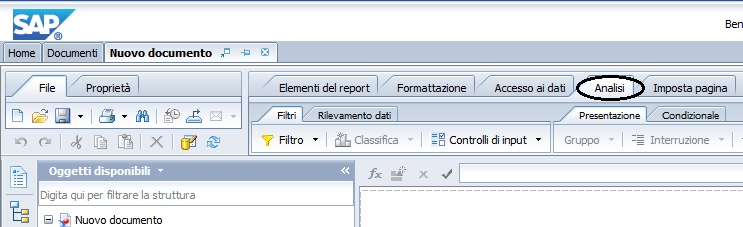 Differenze BOXI - BI4
Barra degli strumenti – BI4 (New)
Imposta pagina ci consente di rinominare il report, impostare i margini, inserire intestazioni e piè di pagina, ecc..
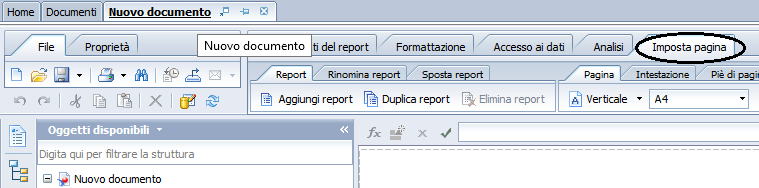 Differenze BOXI - BI4
Esportazione Report – BI4 (New)
Cliccare sul tasto esporta
Scegliere il tipo di file da esportare
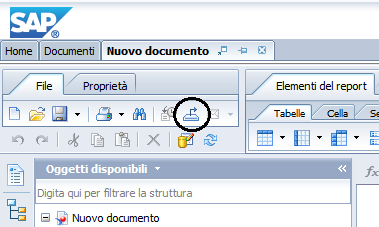 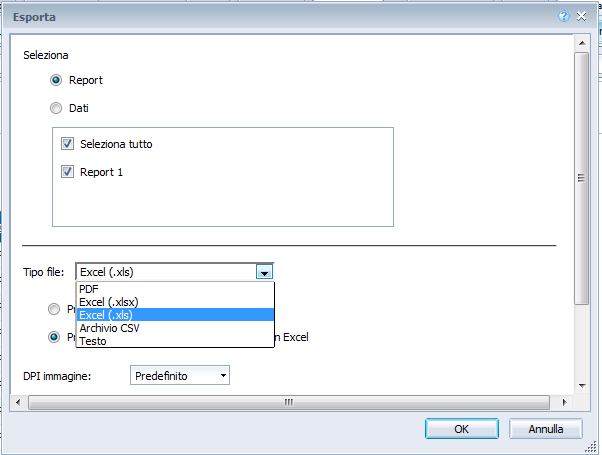 seguici su
www.csipiemonte.it